ProMinent Municipal
Territory Maps January 1, 2013
Municipal Distribution by Region
Region 302 Dan Helms
Region Map
Daman Superior LLC.
Drydon Equipment Inc.
Pumping Solutions, Inc.
G.P. Jager & Associates
Henry P. Thompson Company
LRM, Inc.
William/Reid LTD, LLC
Region 303 Tony Karalis
Region Map
AMJ Engineered Solutions LLC
Dave Heiner Associates
Heyward Incorporated NC/SC
Heyward Incorporated VA
Tomas Cuerda
Region 305 Greg Campbell
Region Map
McCarthy Integrated Systems, LLC
Macaulay Controls Company
Sendero South Company
Thornton, Musso & Bellemin
Region 308 Etienne Prehoda
Region Map
Able Wright, Inc.
Allwater L.L.C.
Hydro-Kinetics
Vessco, Inc.
Region 319 Tom Miller
Region Map
Atlantic Pump & Engineering Inc.
Buckeye Pumps Inc.
GPM Environmental
Mountain States Instruments
TMG Services
Wescor Associates
Region 315 John Strack
Region Map
Aqua Products Inc.
Bar Environmental Supply, Inc.
Hopkins Technical Products, Inc.
Shupe & Associates
Back to Contents
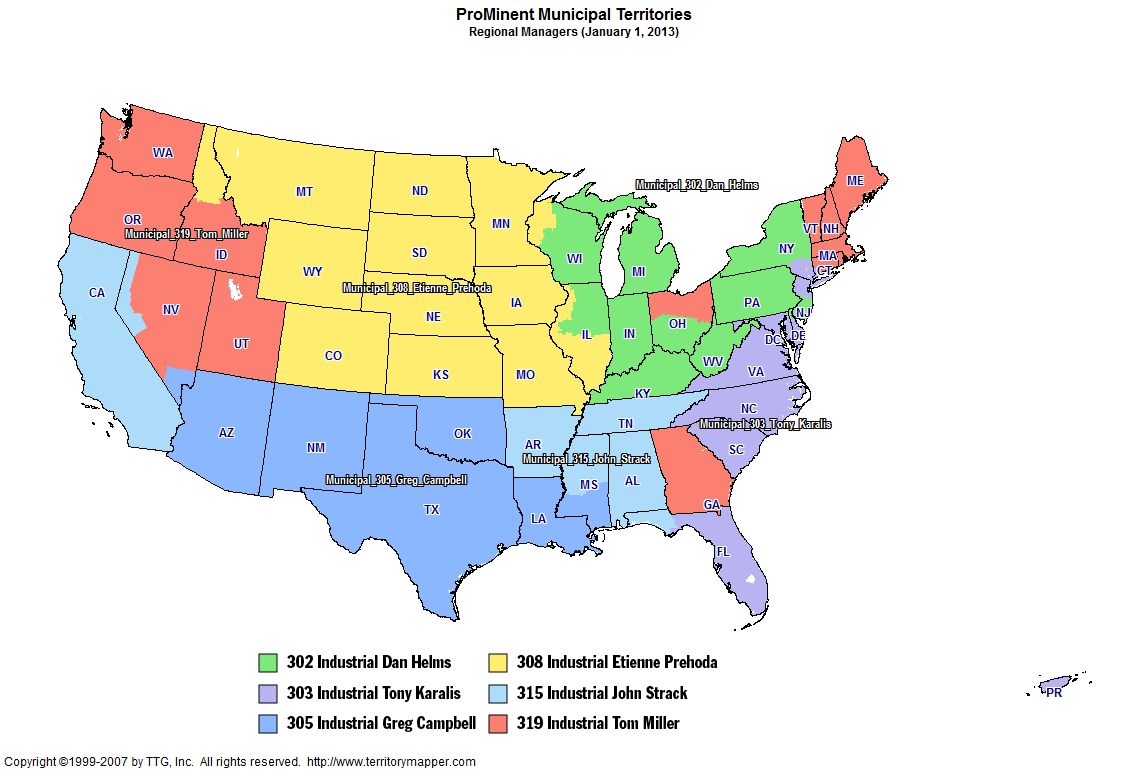 Back to Contents
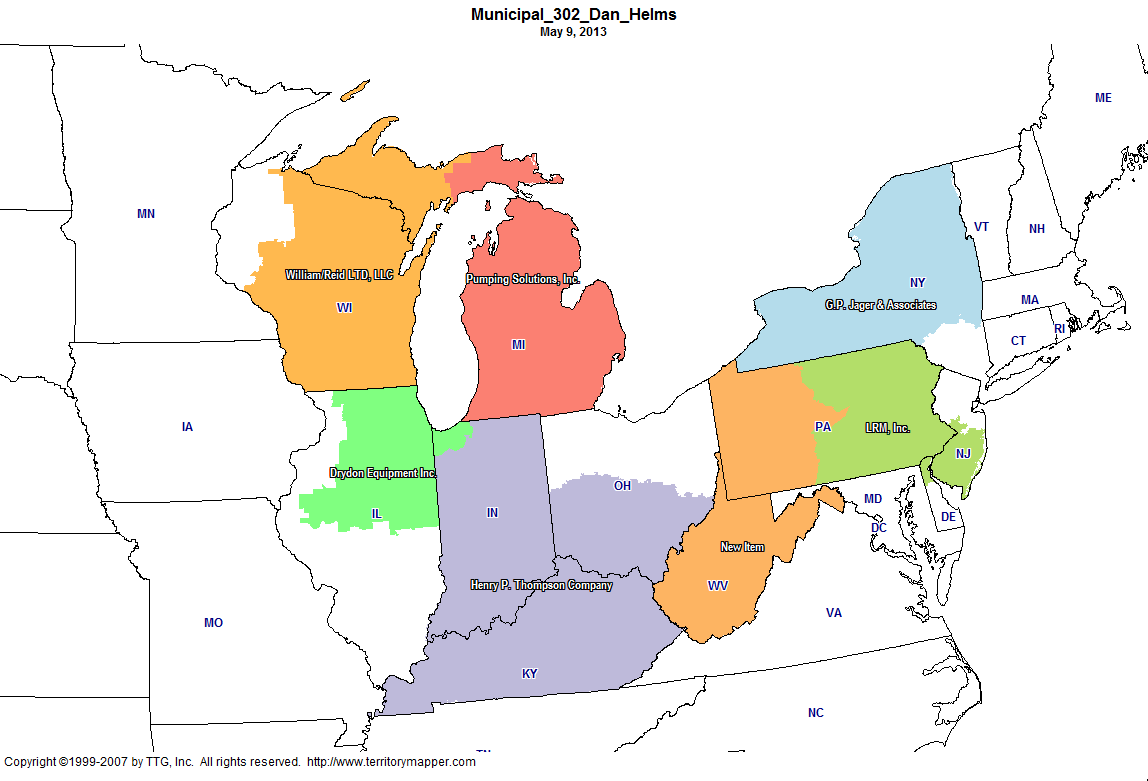 Back to Contents
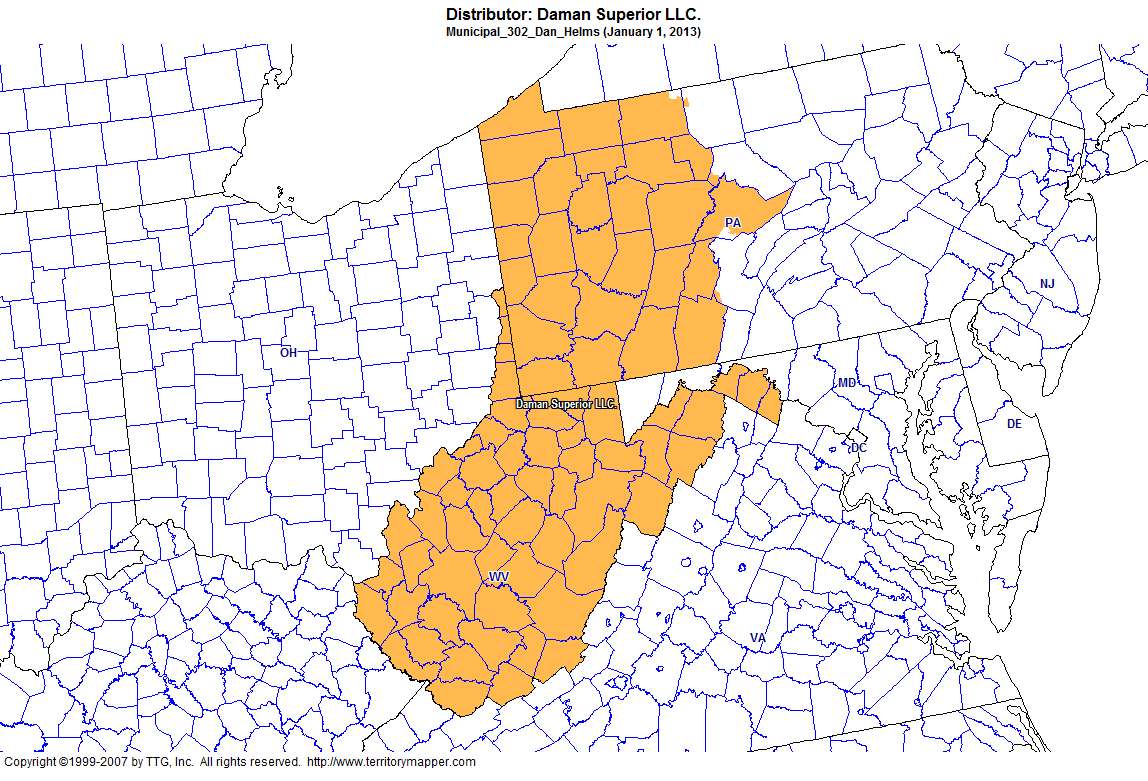 Back to Contents
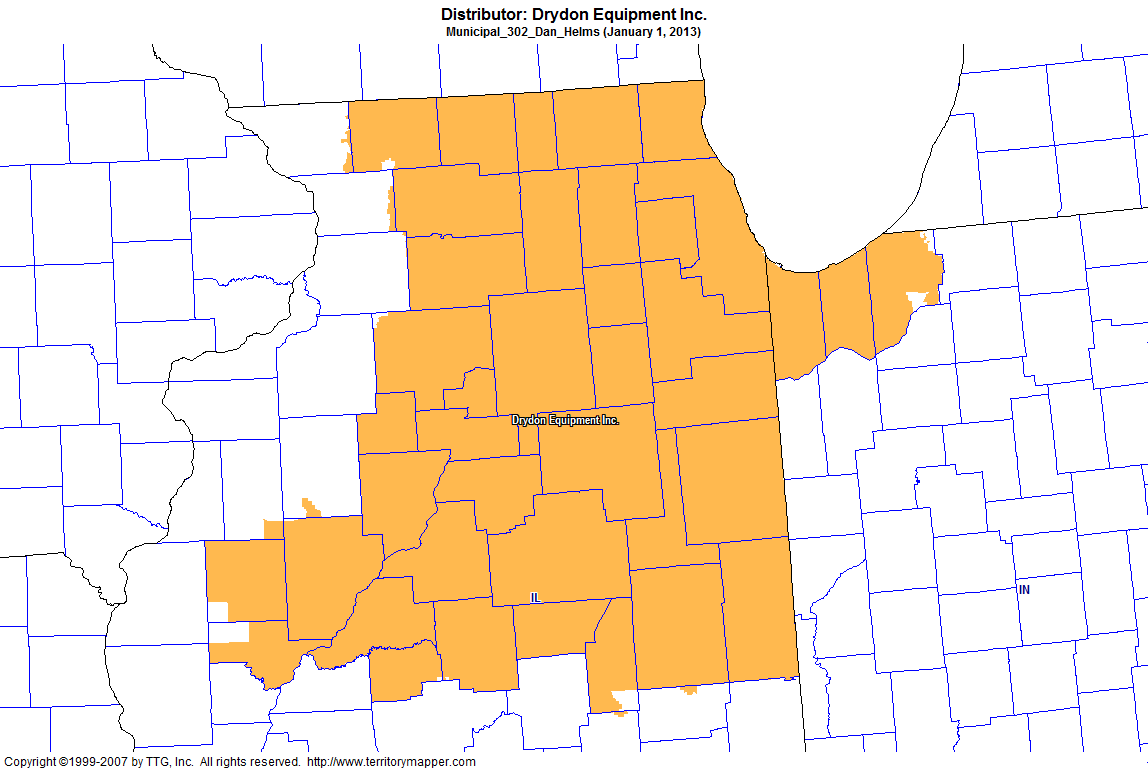 Back to Contents
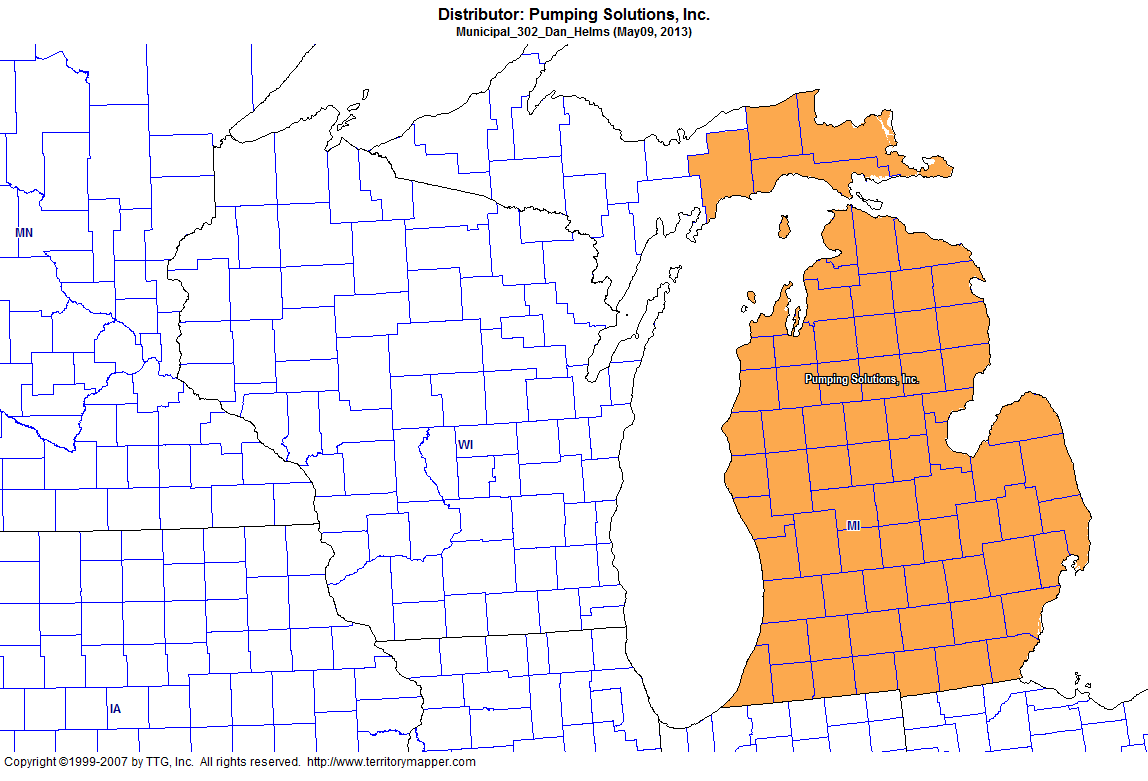 Back to Contents
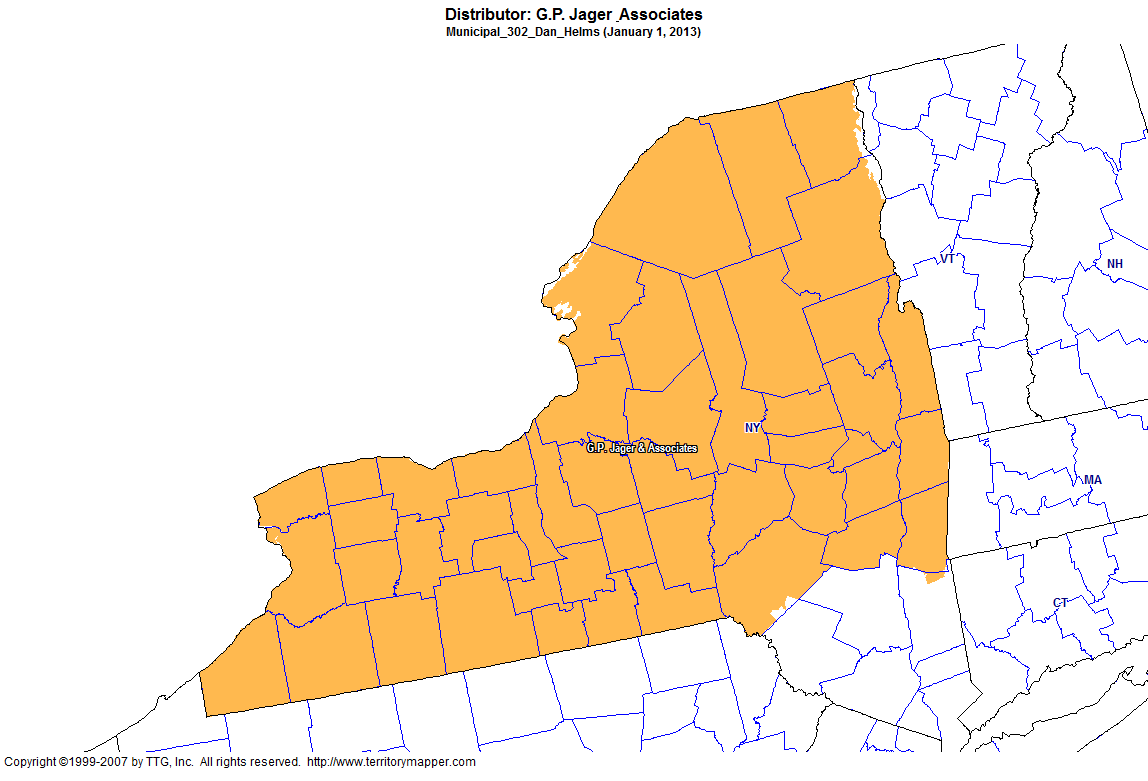 Back to Contents
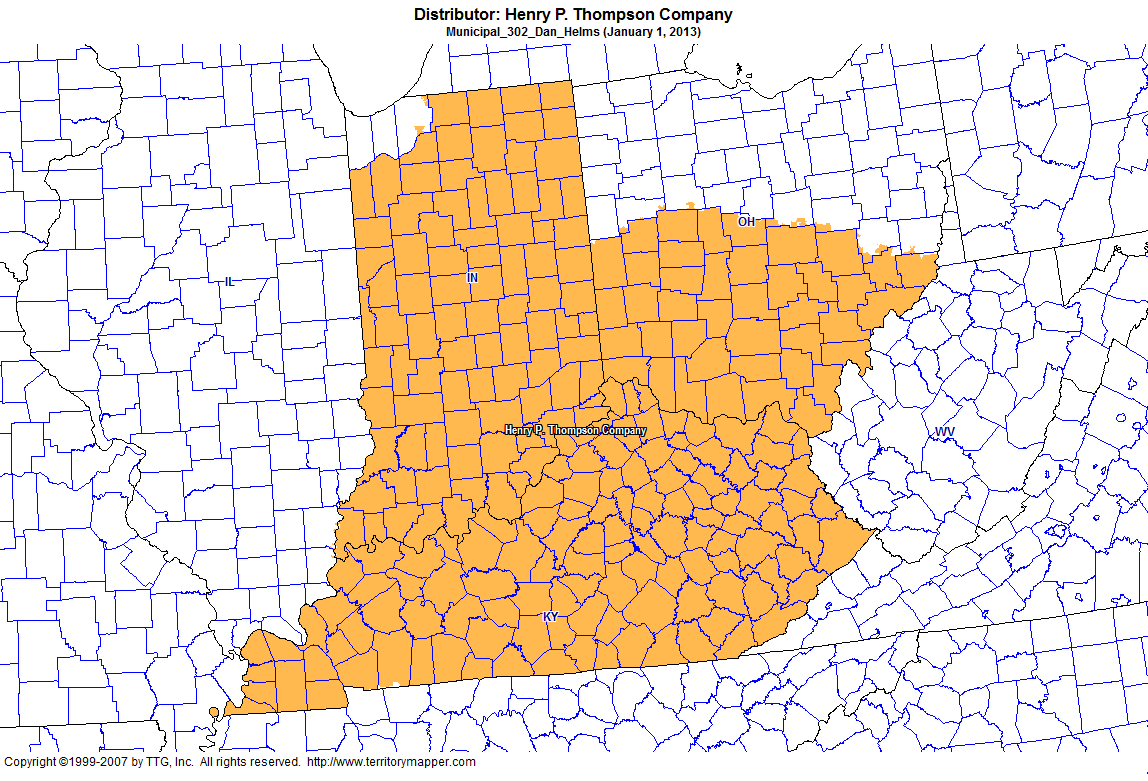 Back to Contents
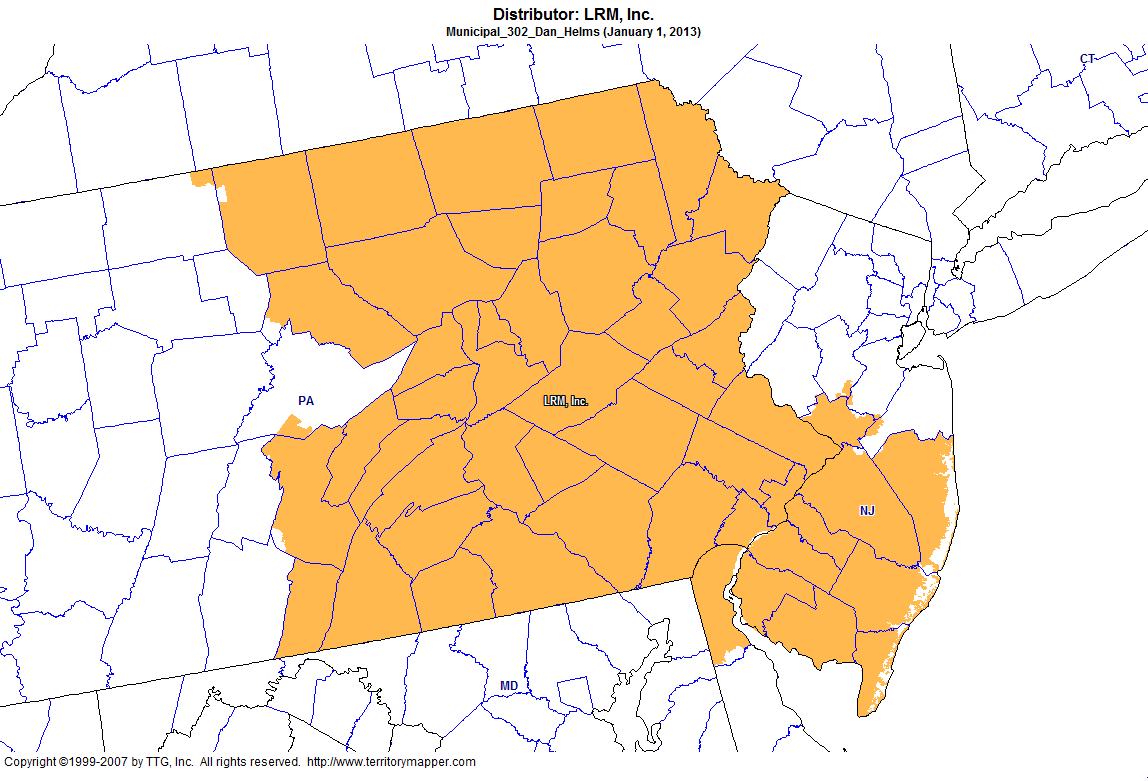 Back to Contents
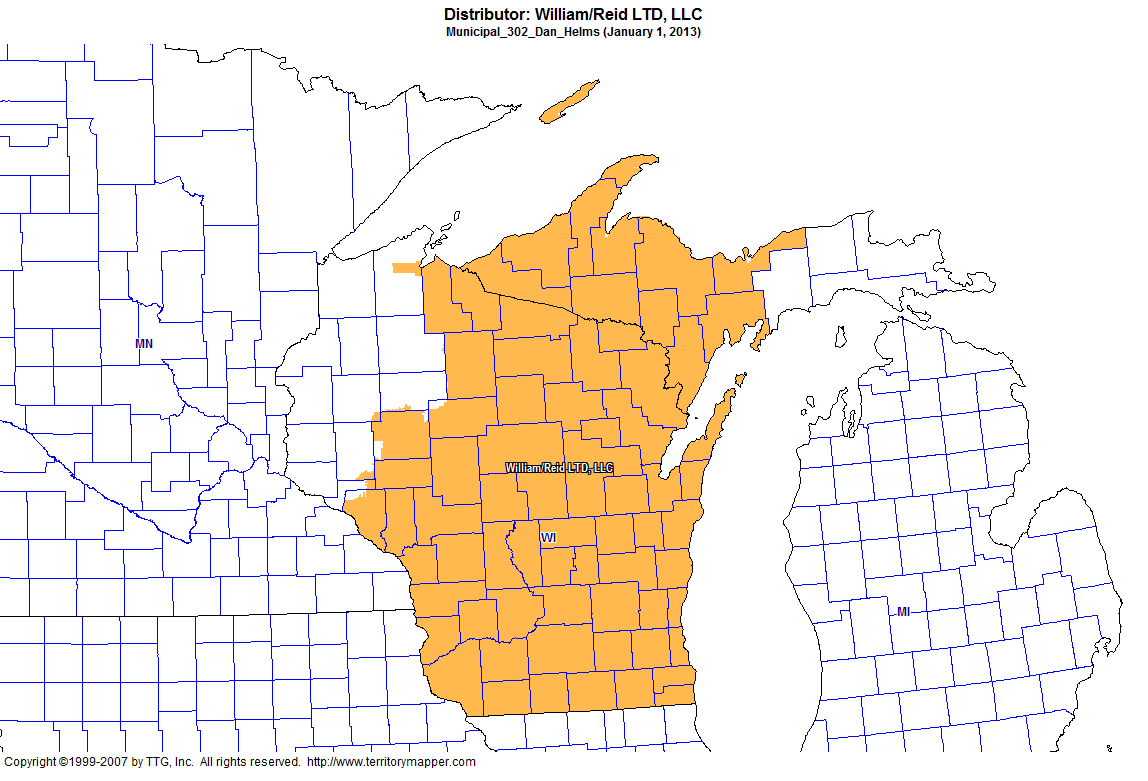 Back to Contents
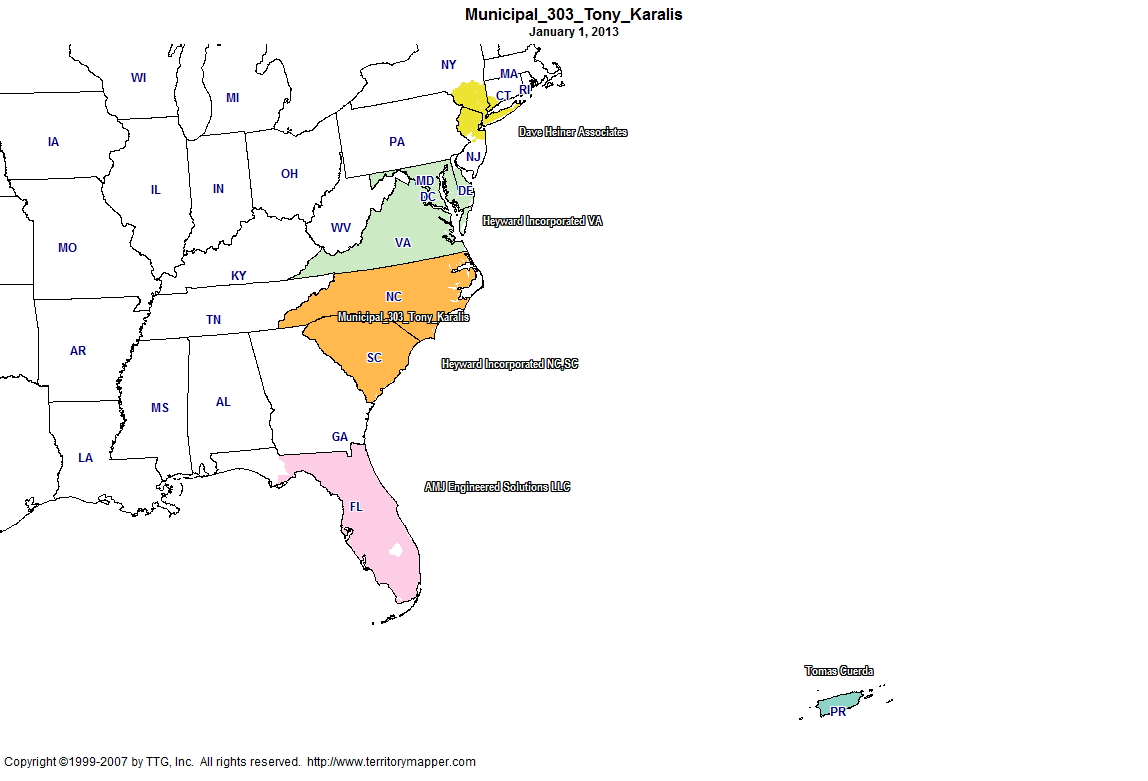 Back to Contents
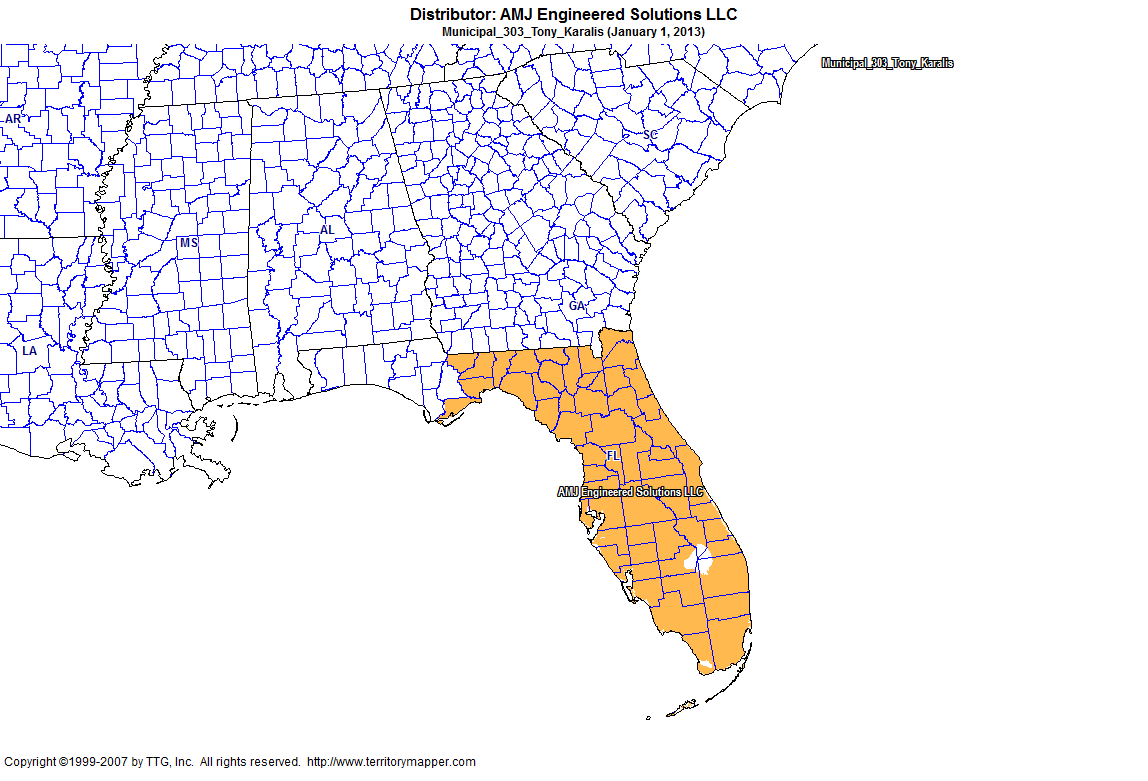 Back to Contents
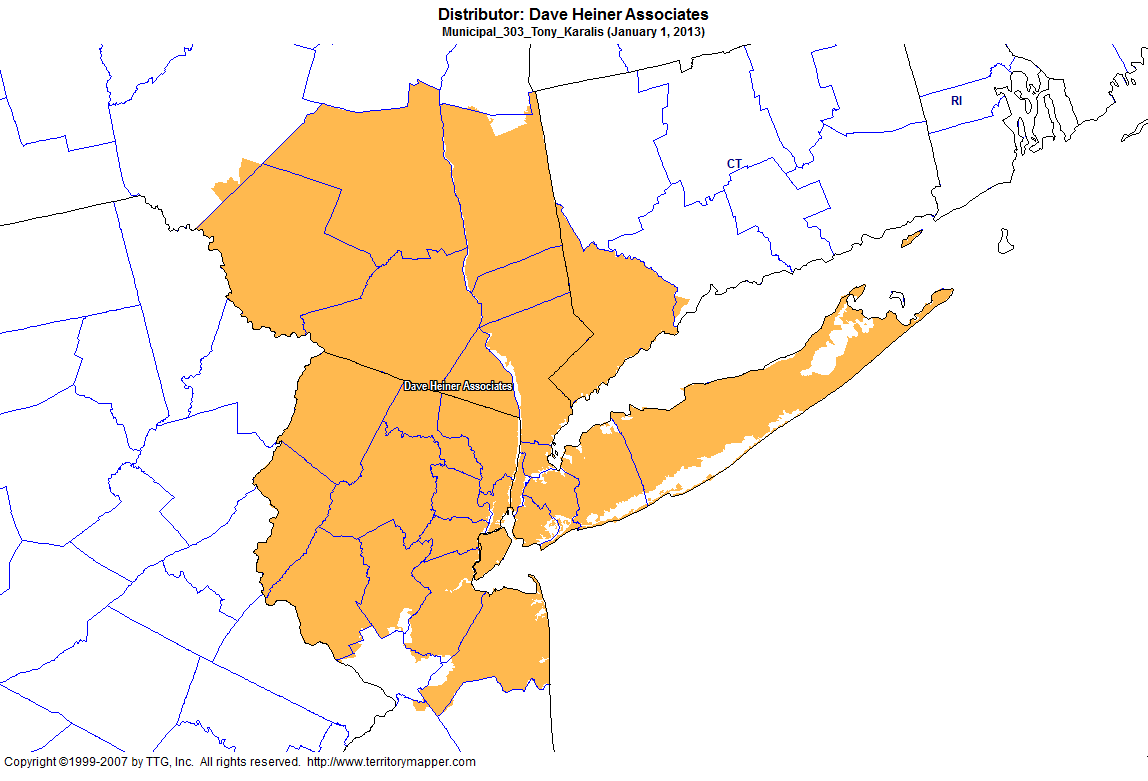 Back to Contents
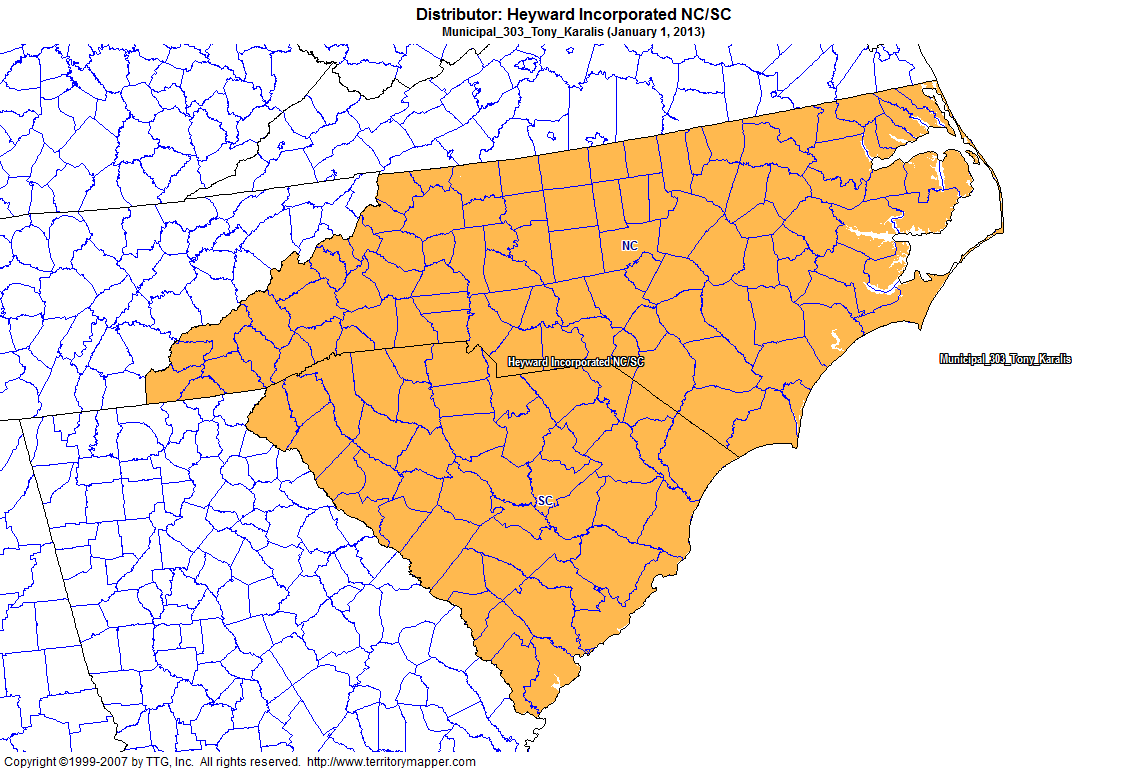 Back to Contents
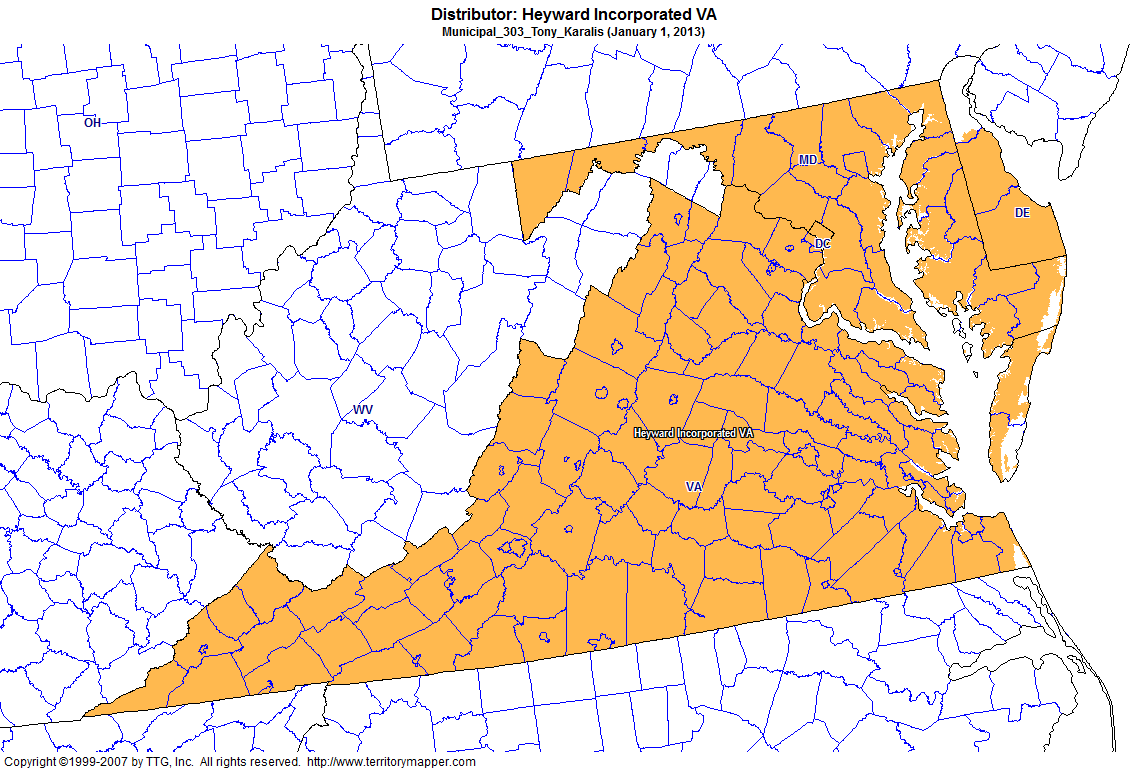 Back to Contents
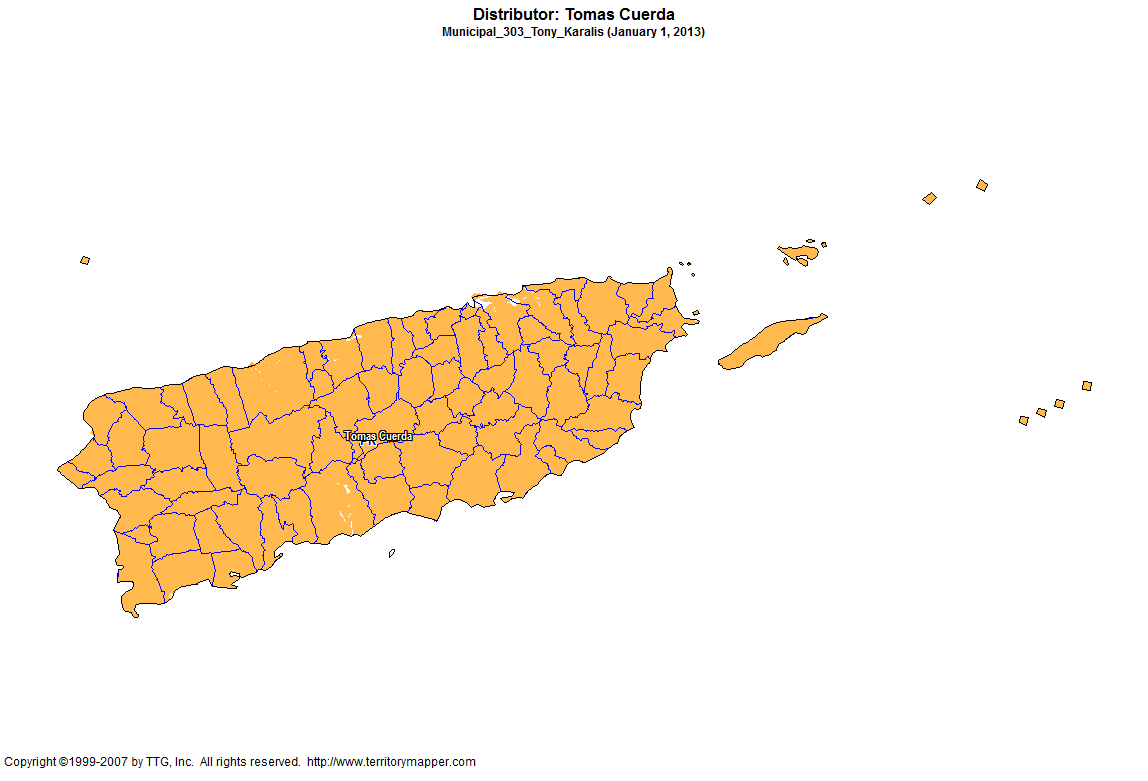 Back to Contents
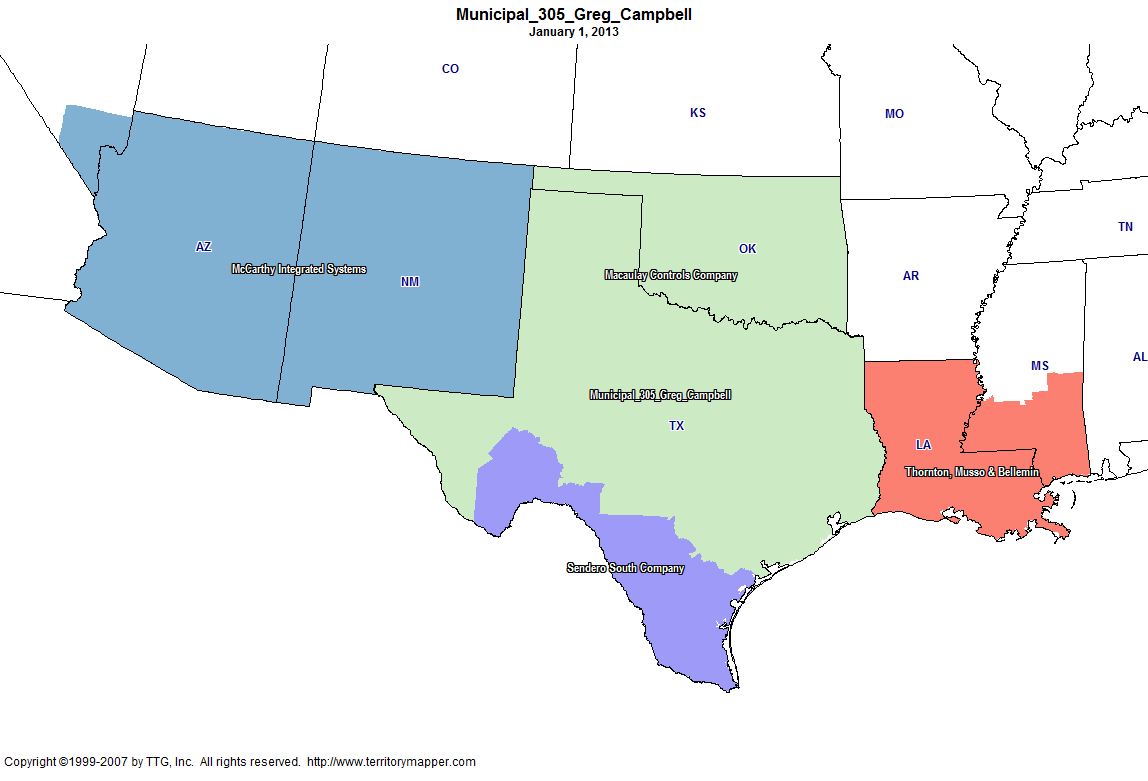 Back to Contents
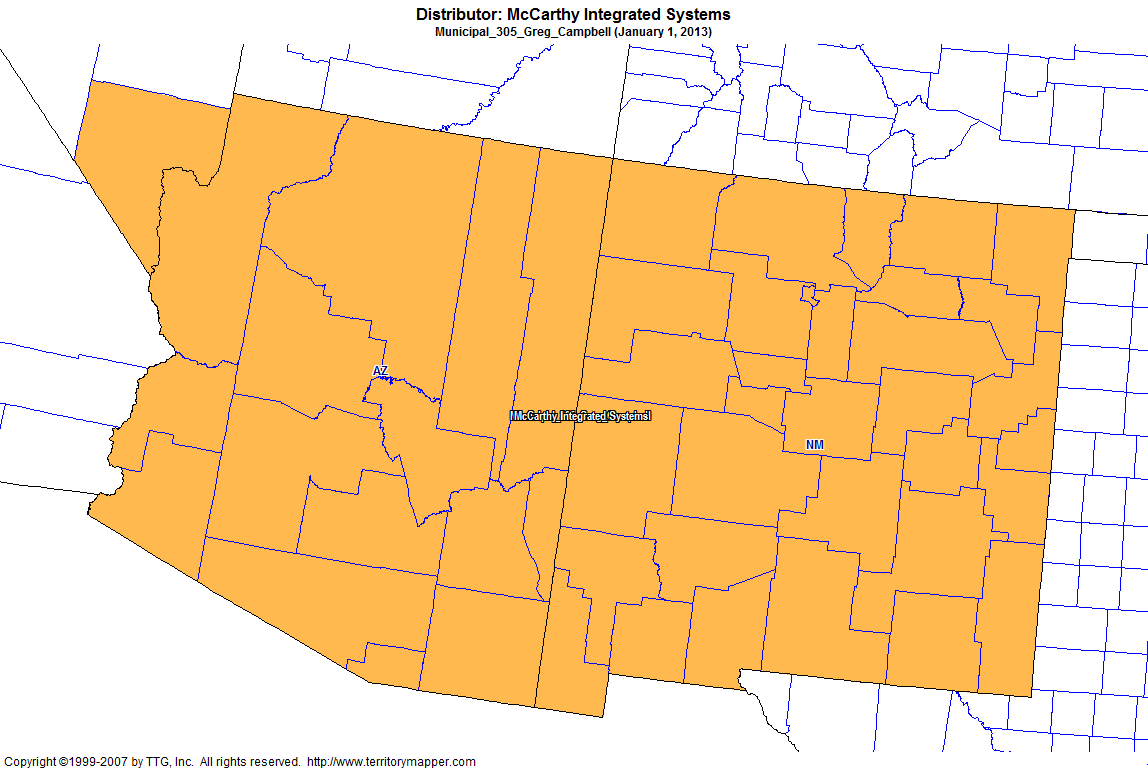 Back to Contents
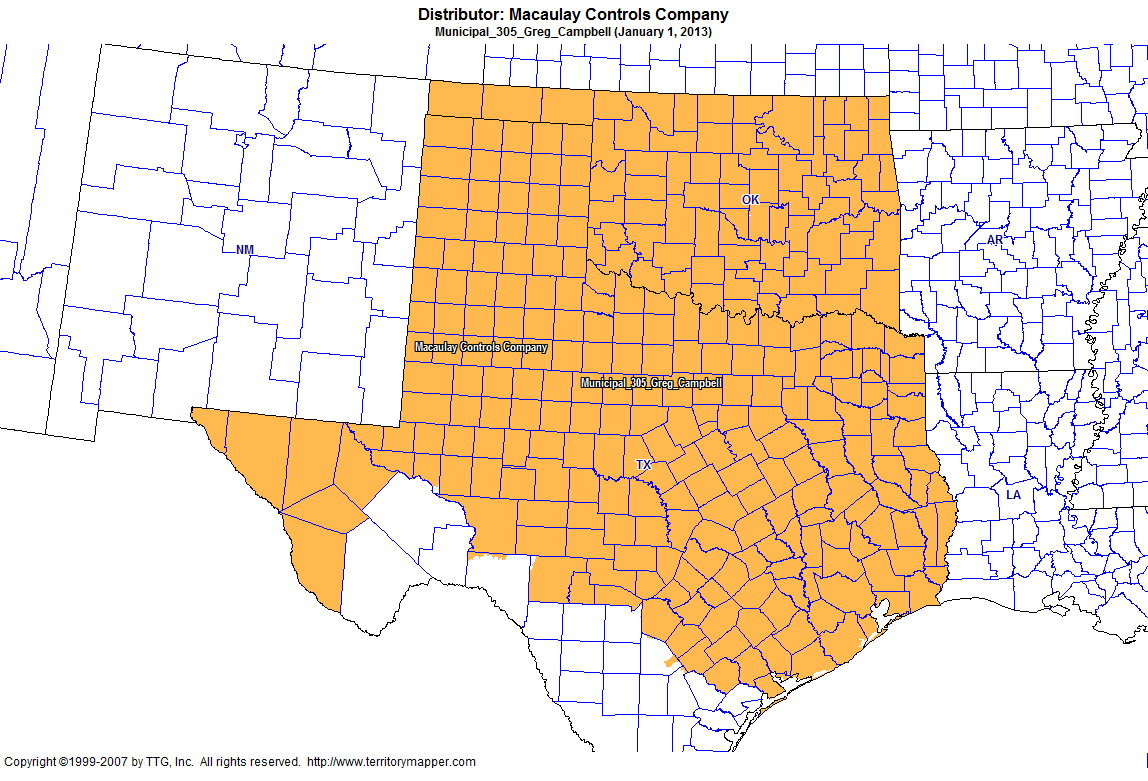 Back to Contents
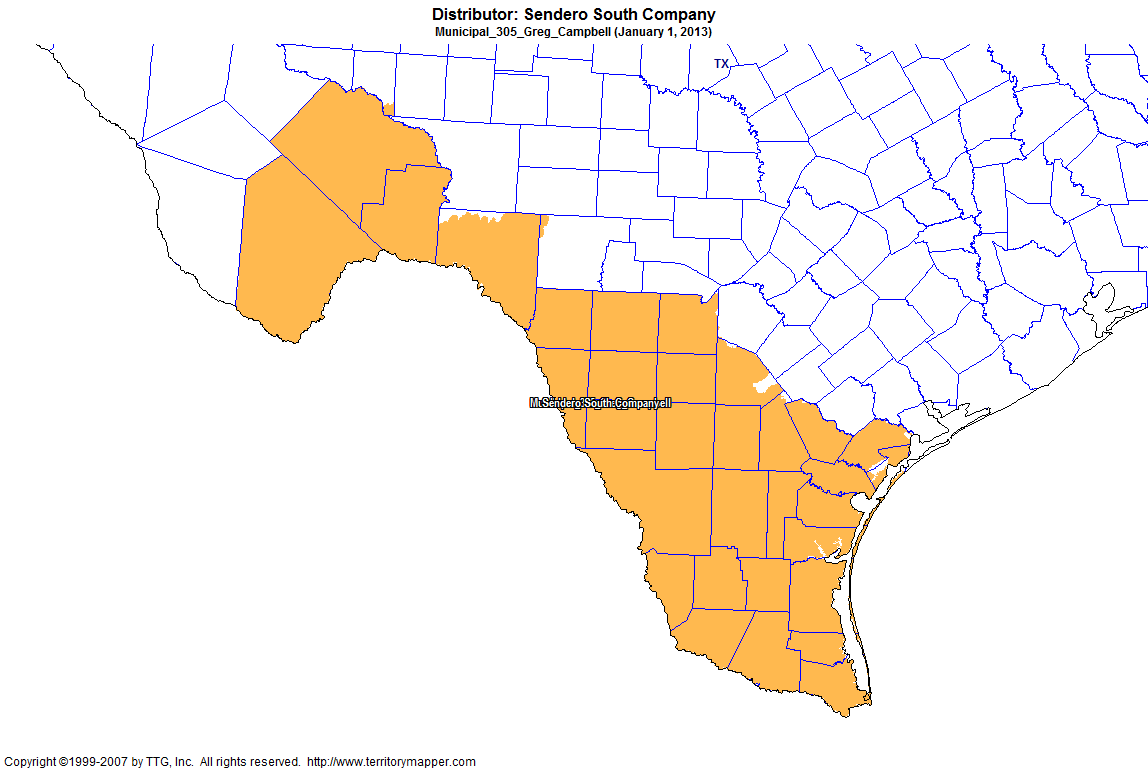 Back to Contents
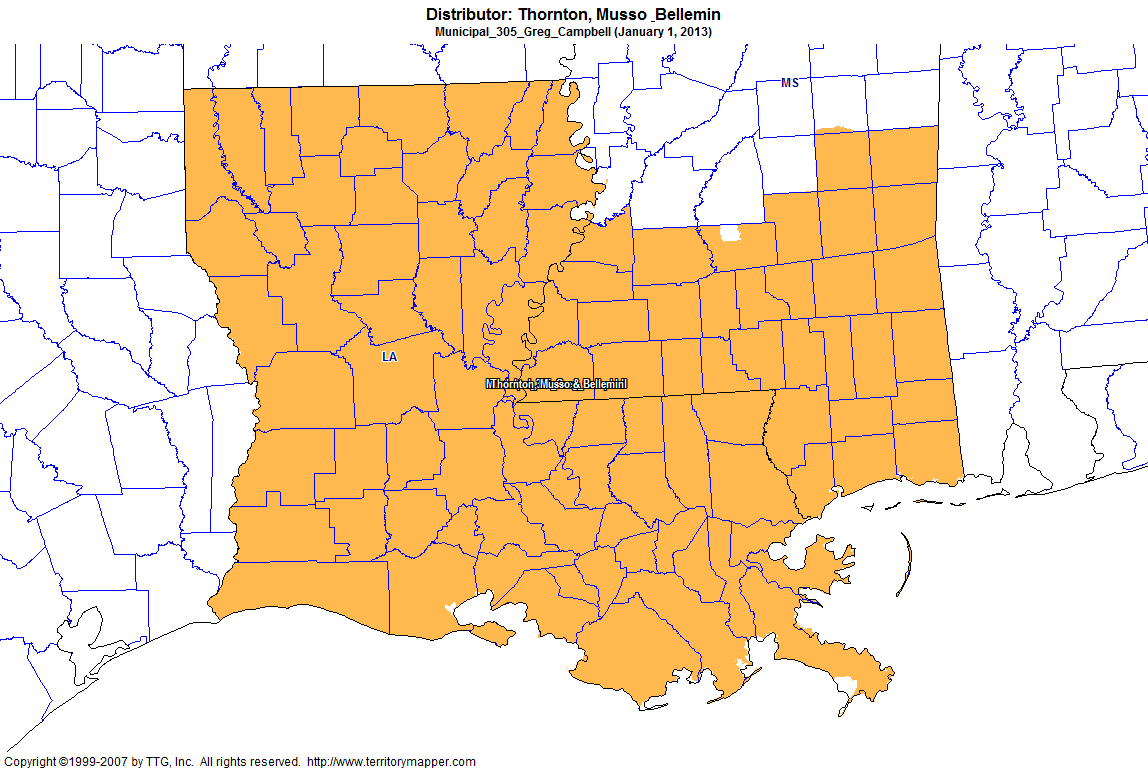 Back to Contents
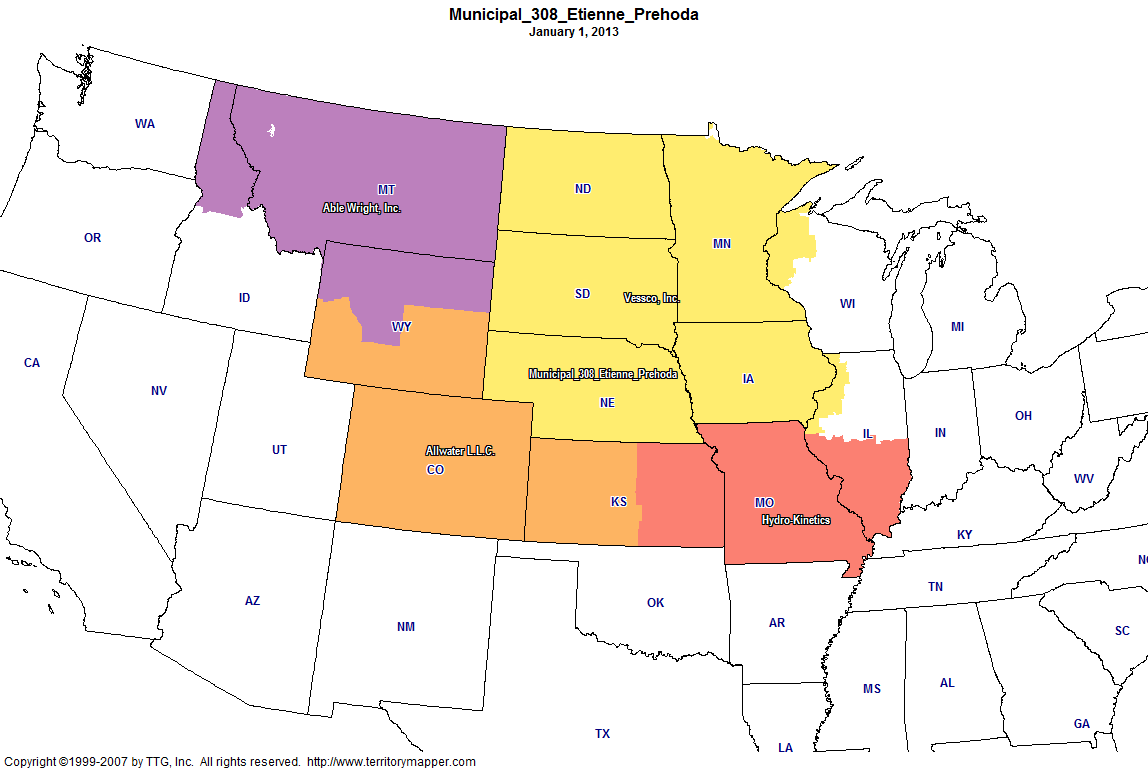 Back to Contents
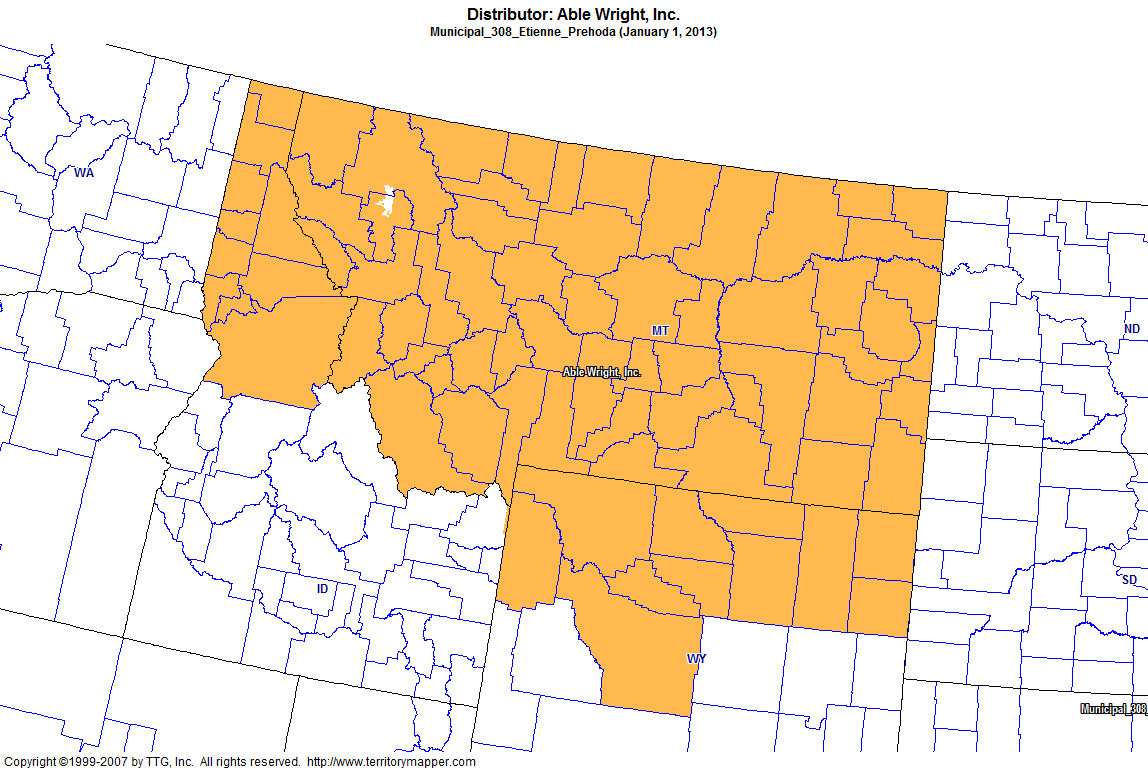 Back to Contents
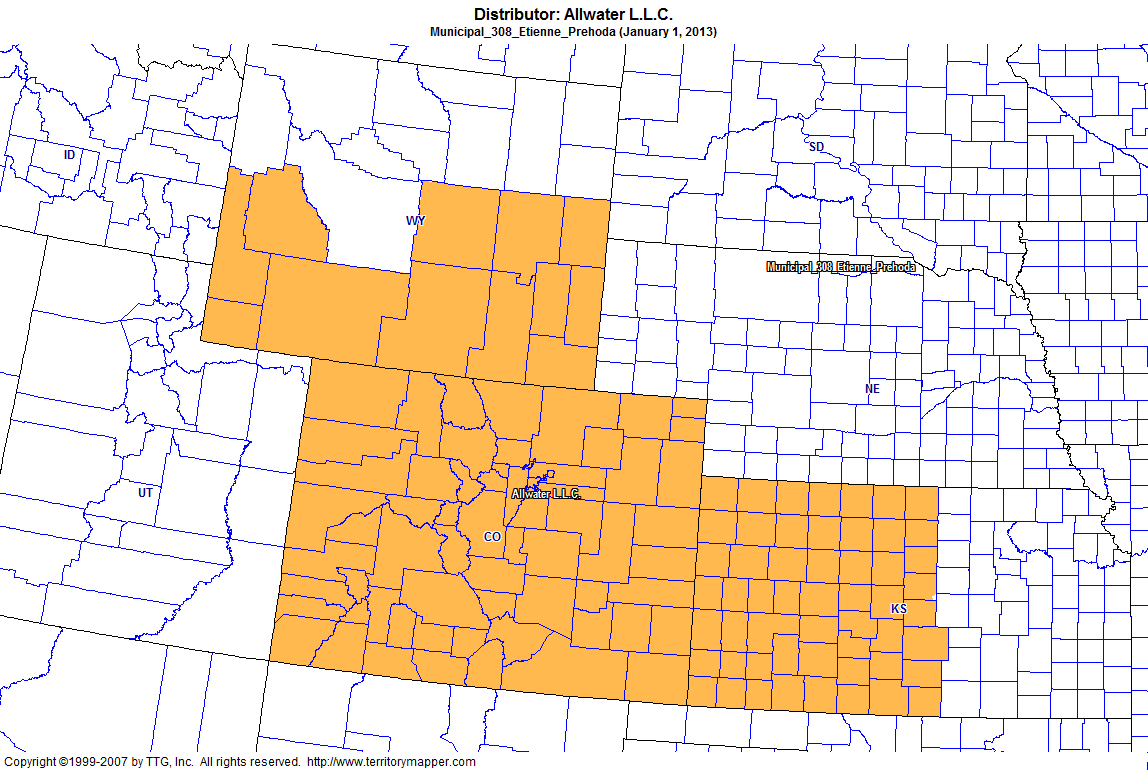 Back to Contents
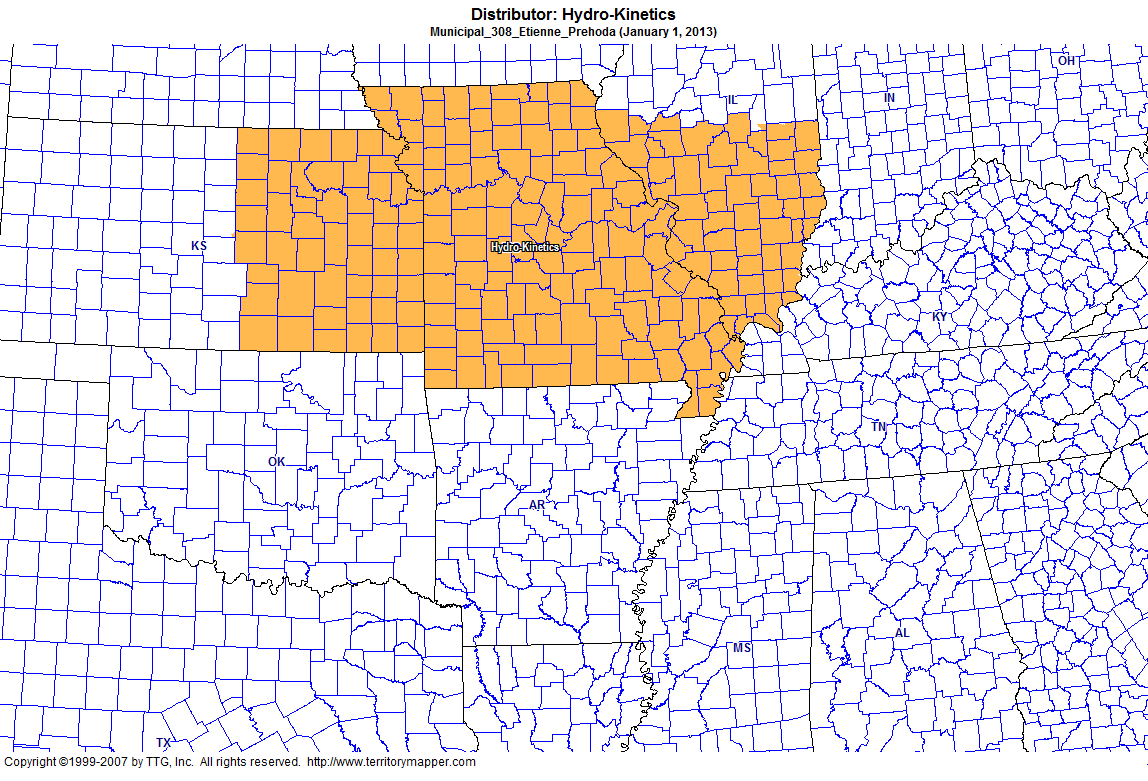 Back to Contents
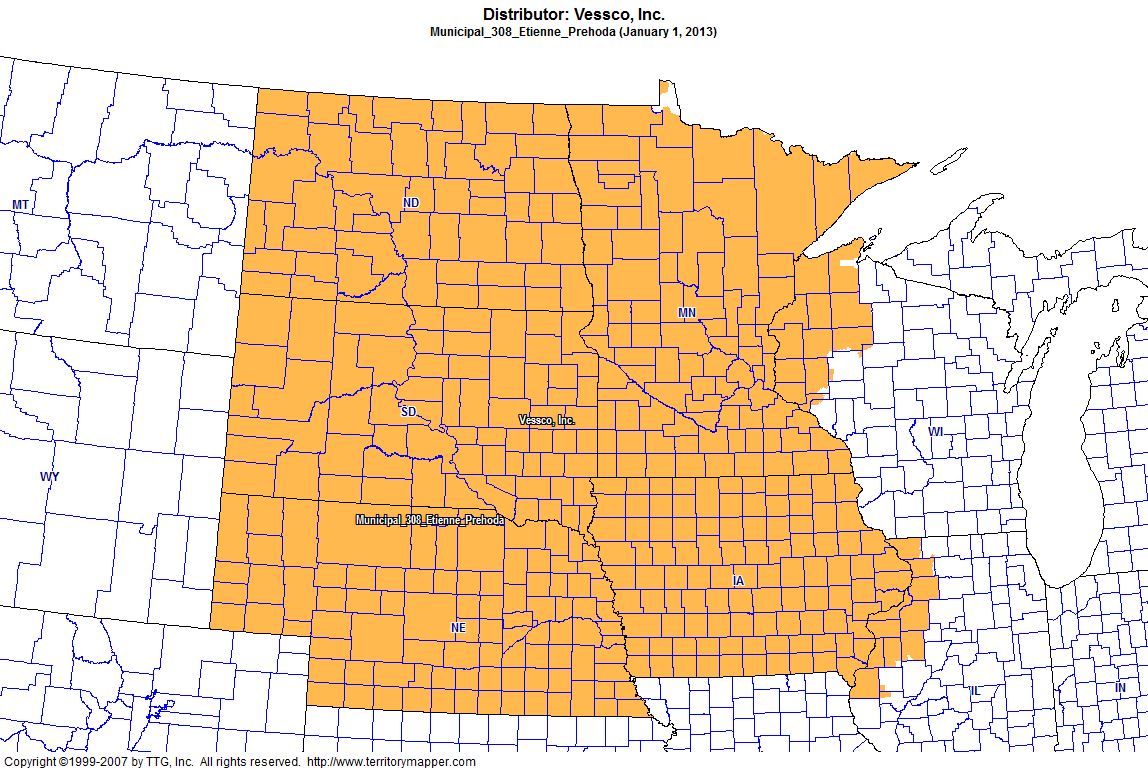 Back to Contents
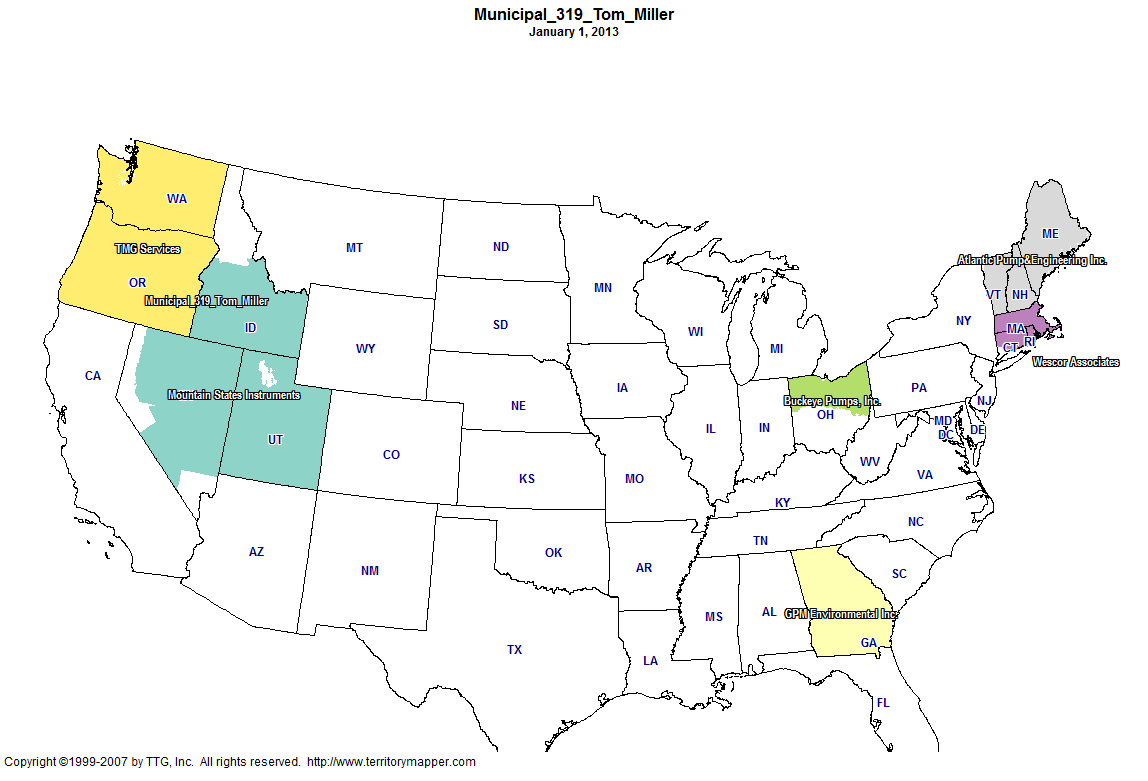 Back to Contents
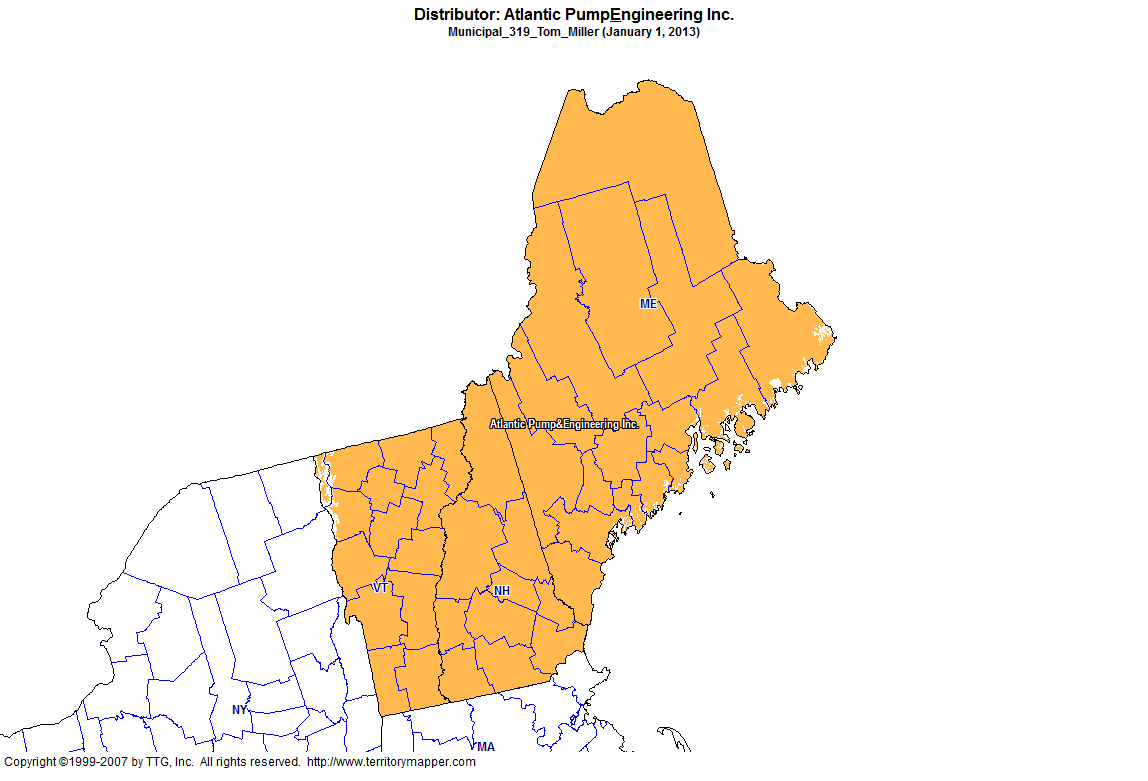 Back to Contents
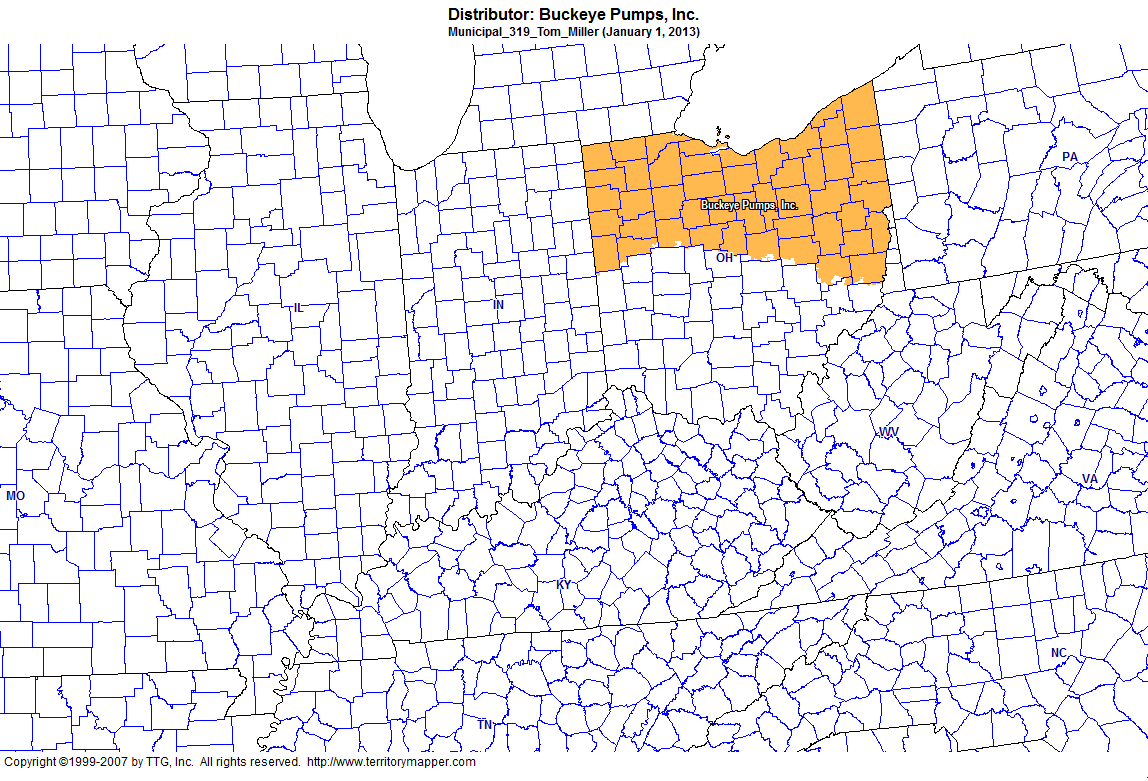 Back to Contents
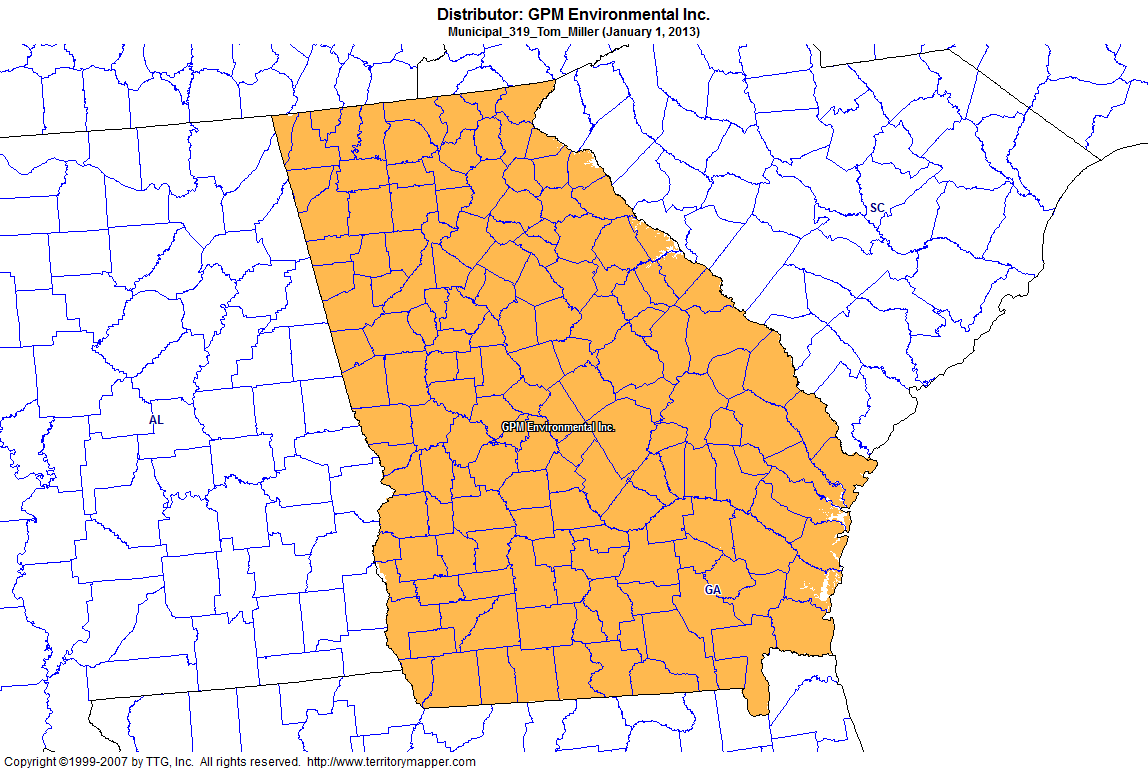 Back to Contents
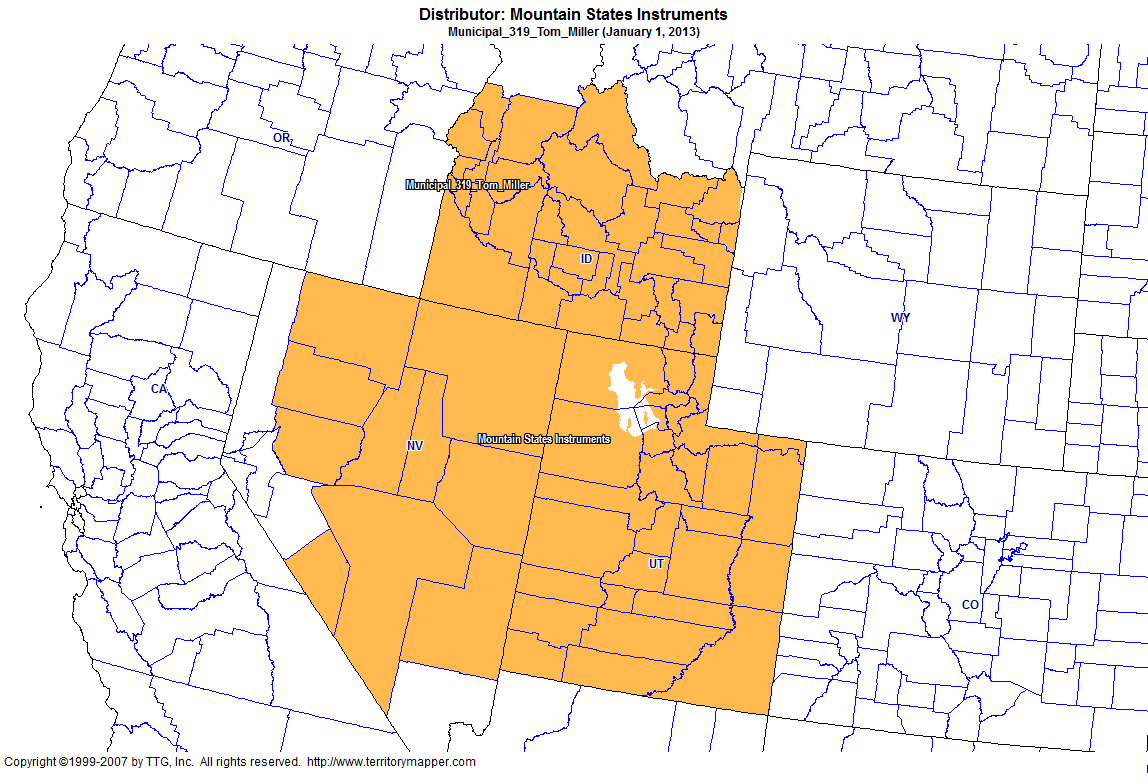 Back to Contents
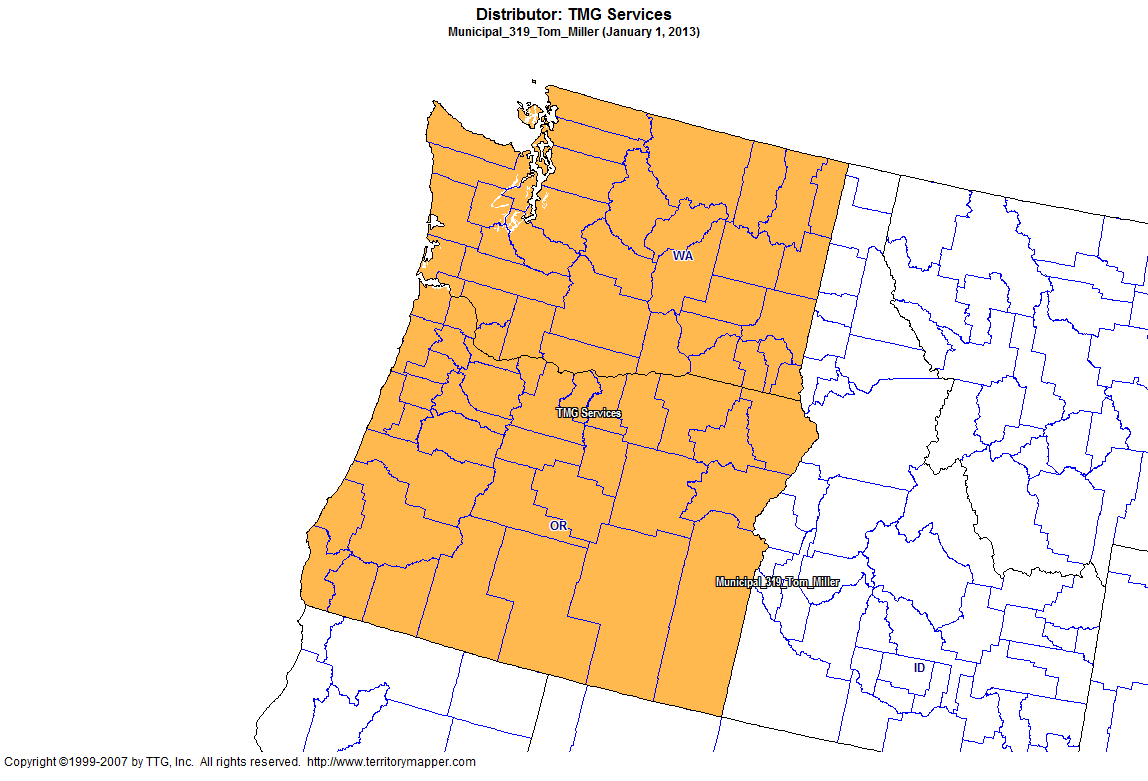 Back to Contents
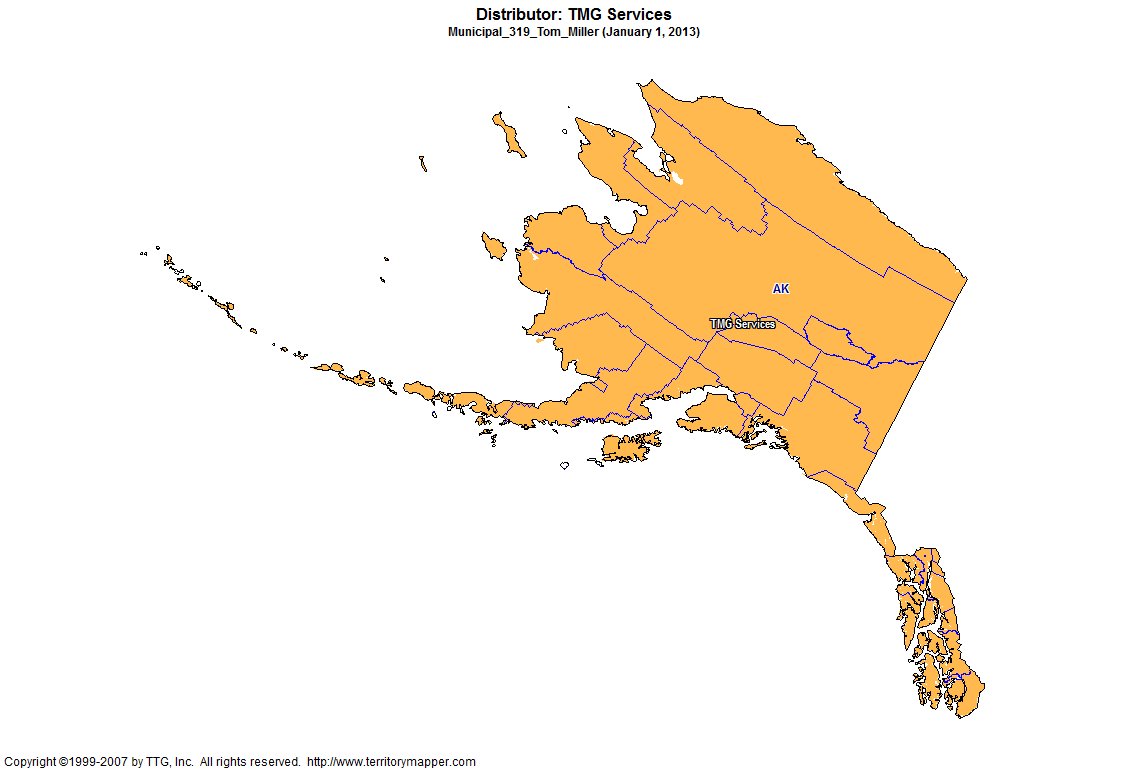 Back to Contents
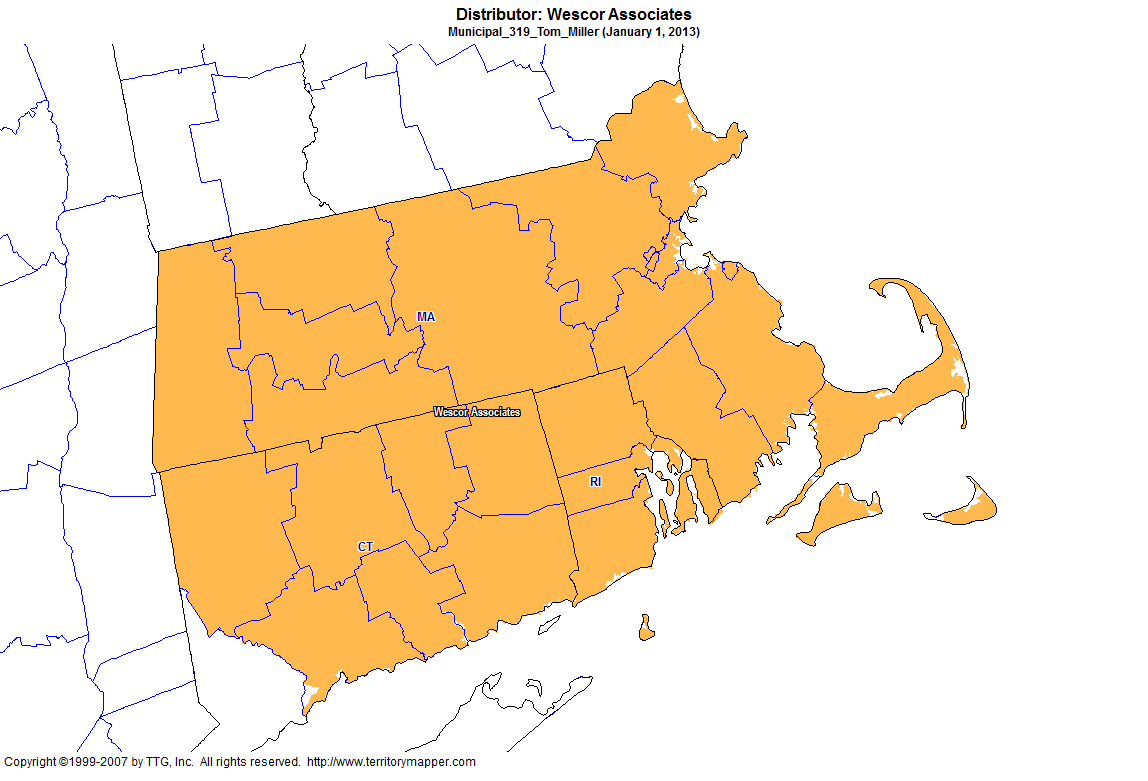 Back to Contents
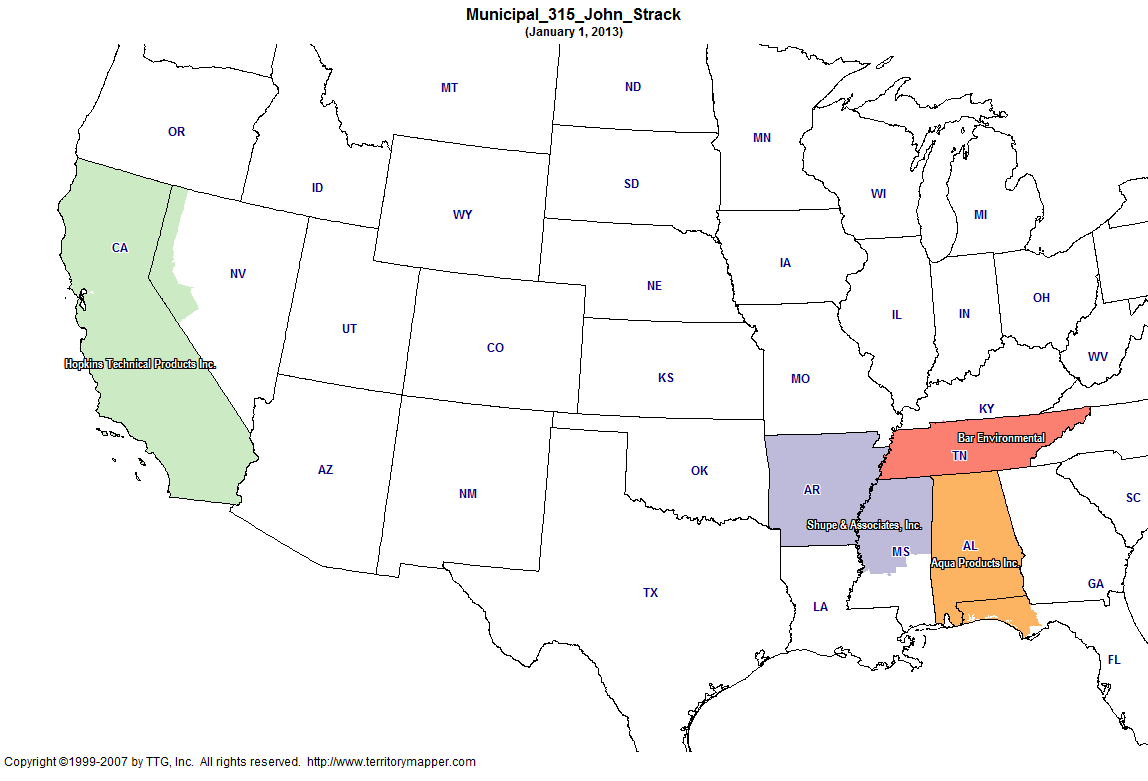 Back to Contents
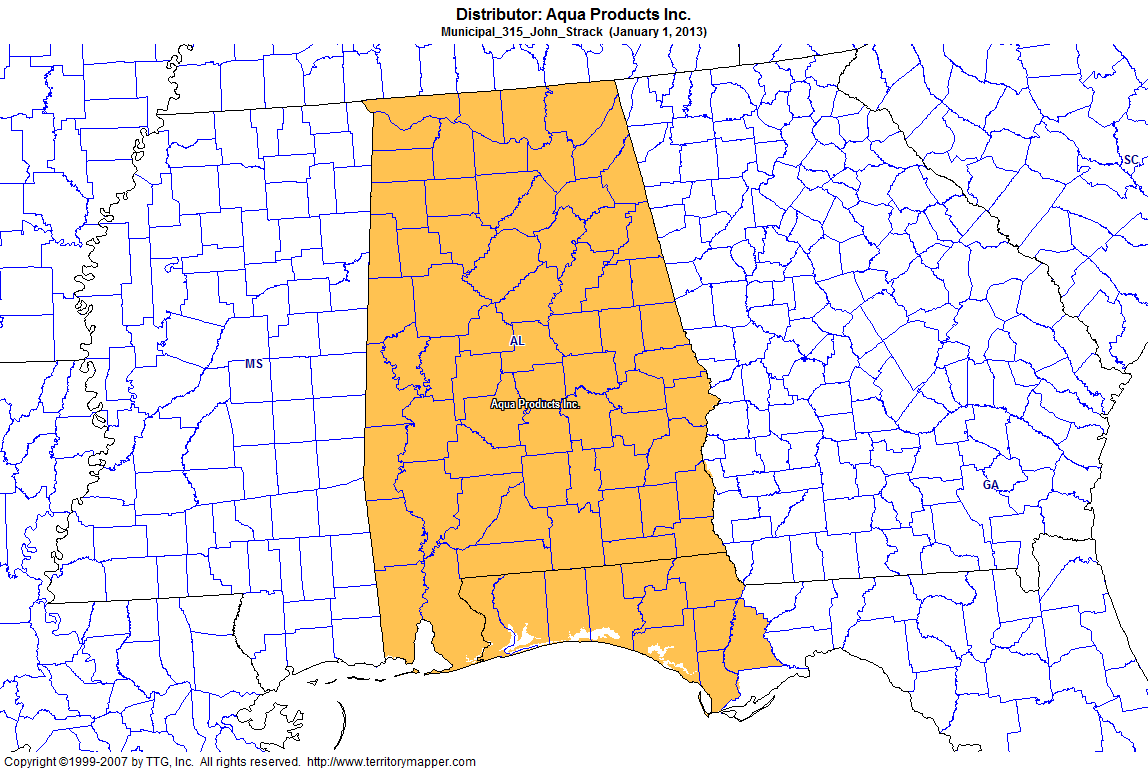 Back to Contents
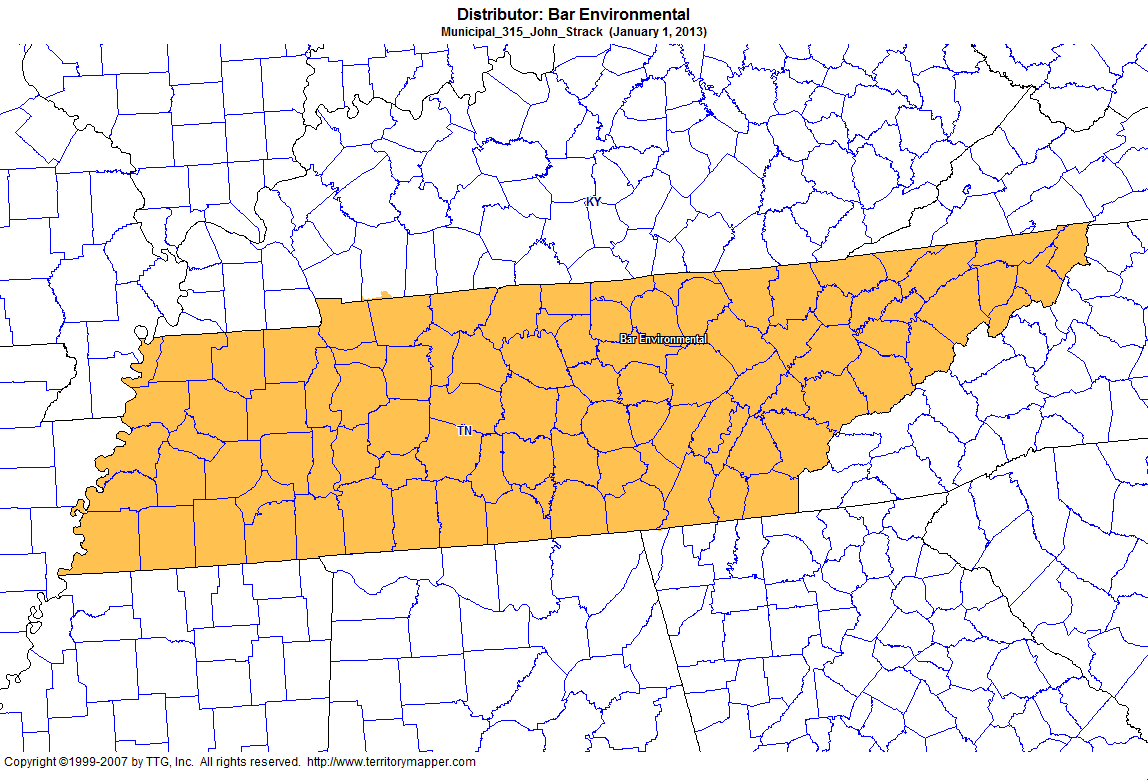 Back to Contents
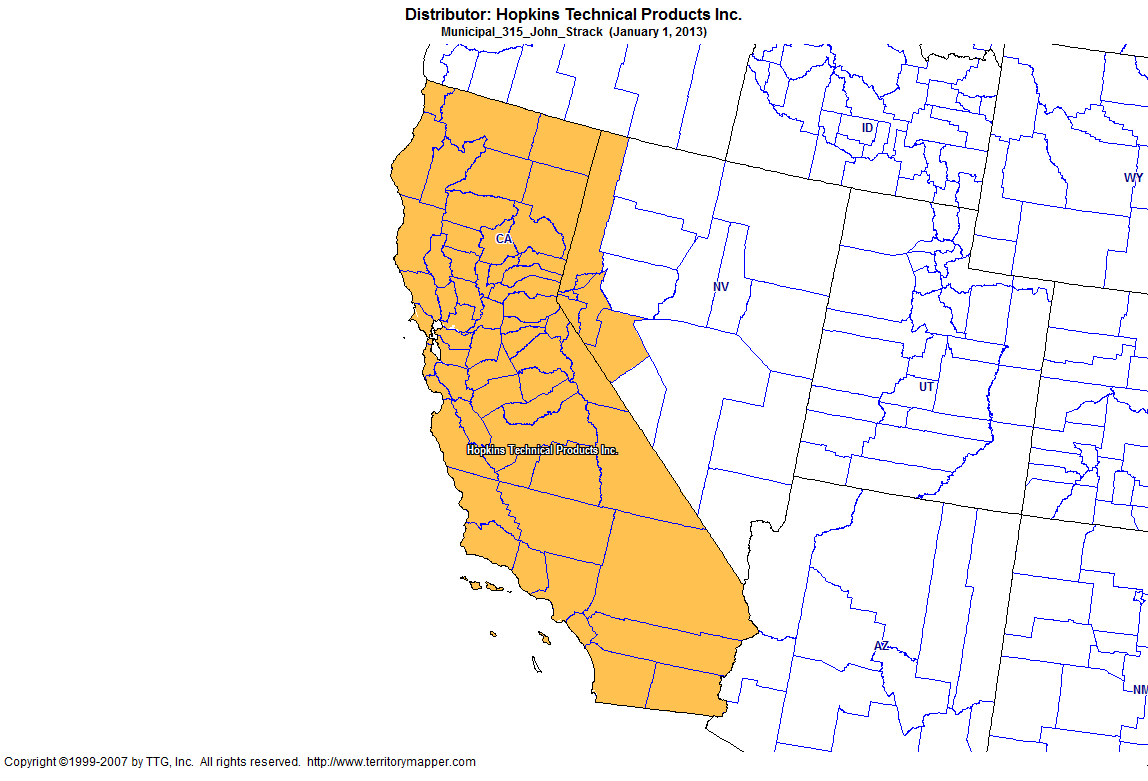 Back to Contents
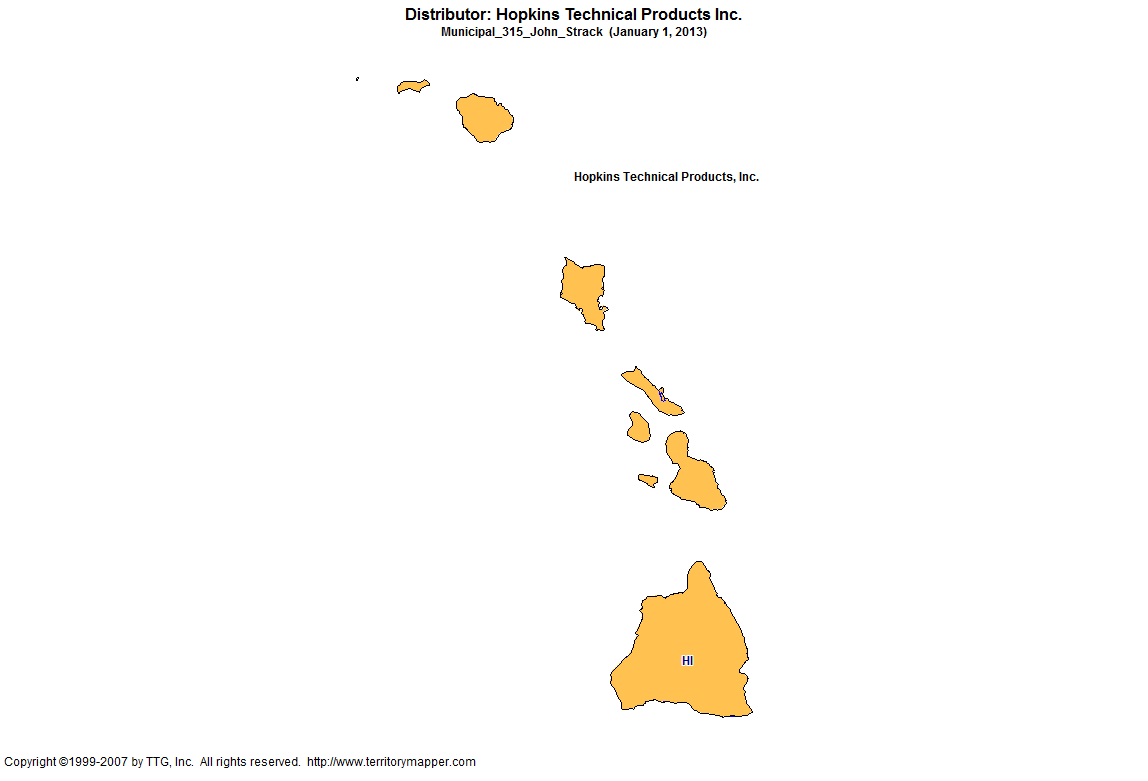 Back to Contents
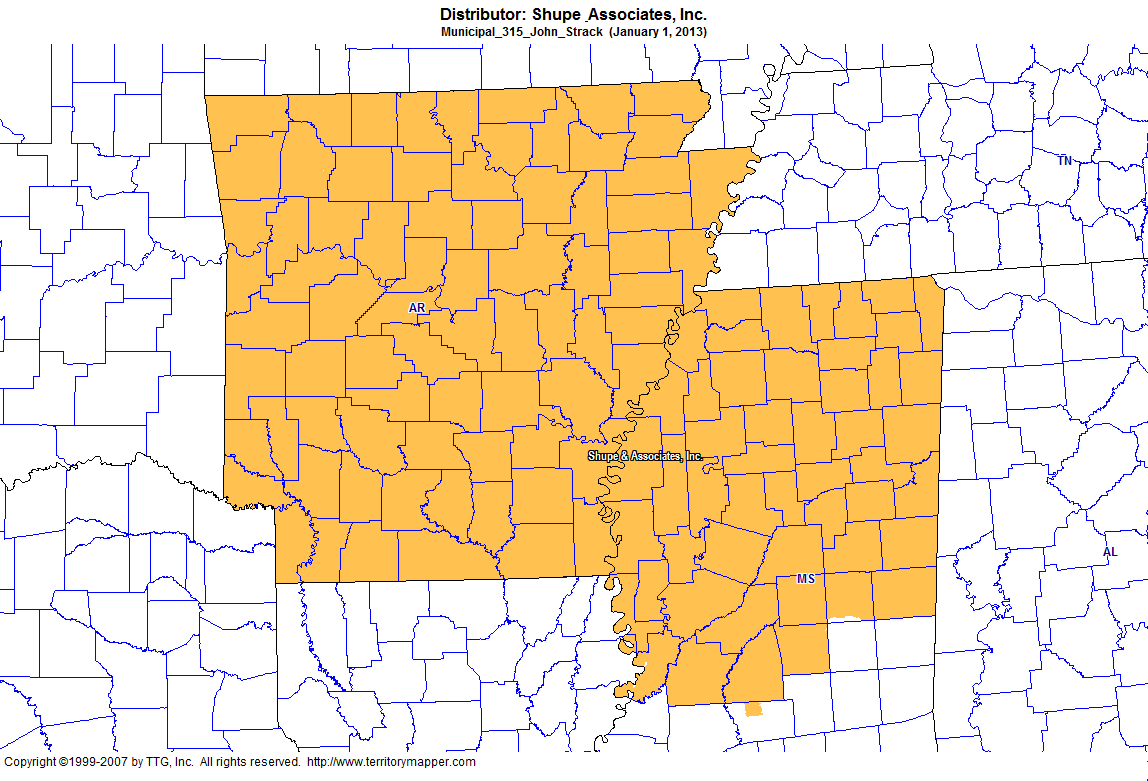